Elizabethtown College Wellness Center
Buck Kauffman, Jake Evans and Tommy James
Design
Field room 
NCAA indoor track
Batting cage
Basketball courts
Locker room
Fitness wing
Weight and Cardio room
Athletic offices
Training room
Storage room
Wellness wing
Counseling services
Classroom
Religious space
Large activity venue
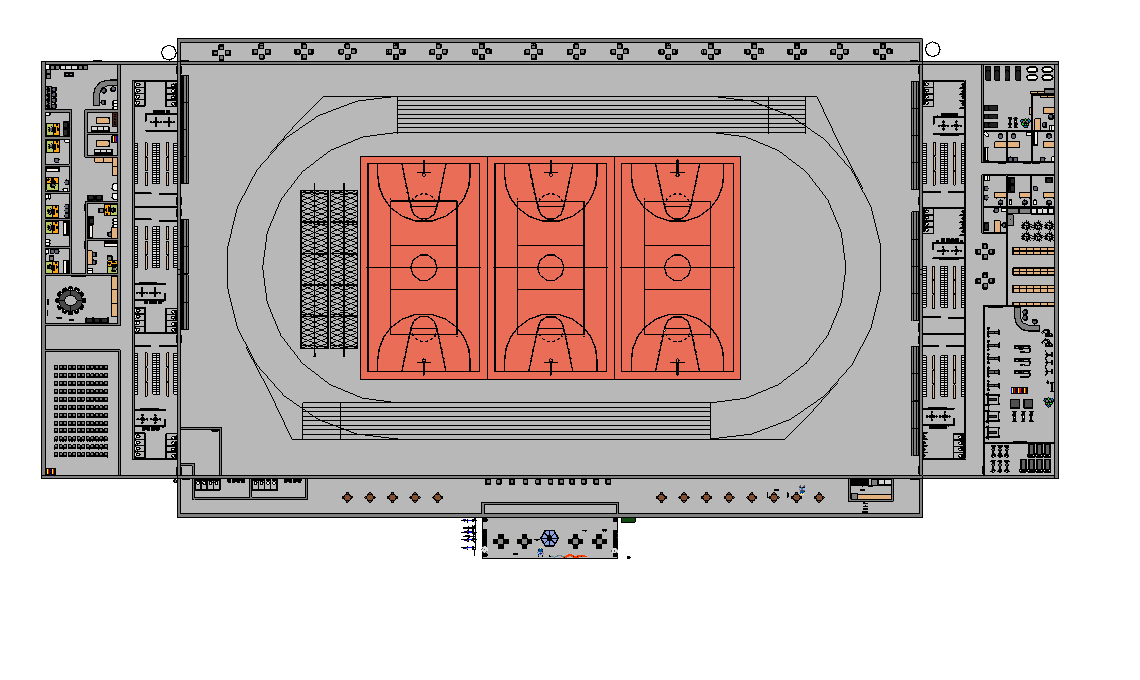 Integration of Mind, Body, and Spirit
Counseling Services
Fitness facilities
Religious Space
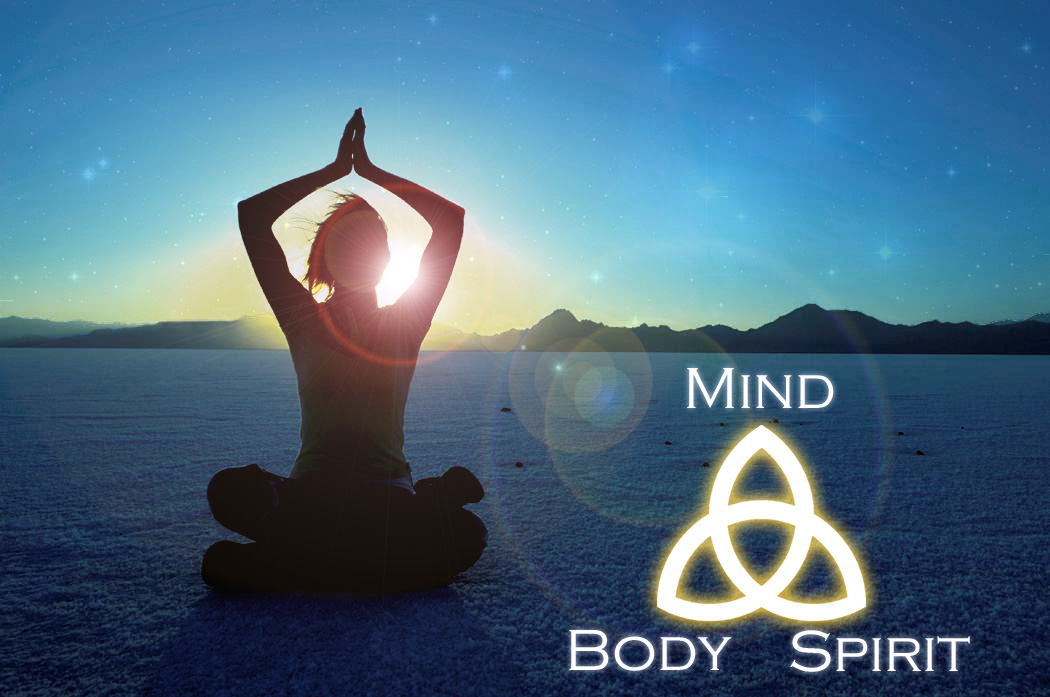 Promote Unity of Students, Faculty, and Staff
Intramurals
OSA events and activities
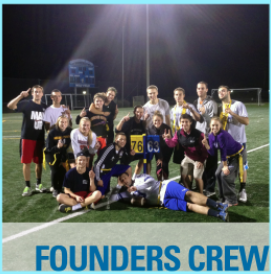 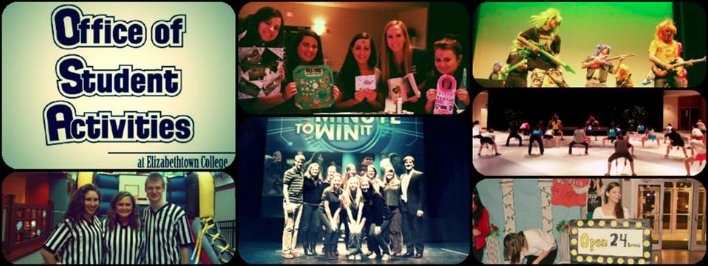 Promote Unity of Athletics, Academics, and Student Services
Classrooms
Fitness facilities
Counseling services
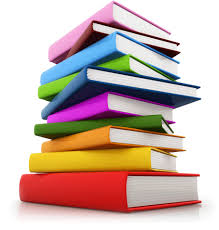 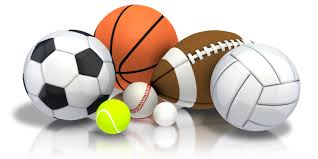 Sustainability
LARGE WINDOWS
SOLAR PANELS
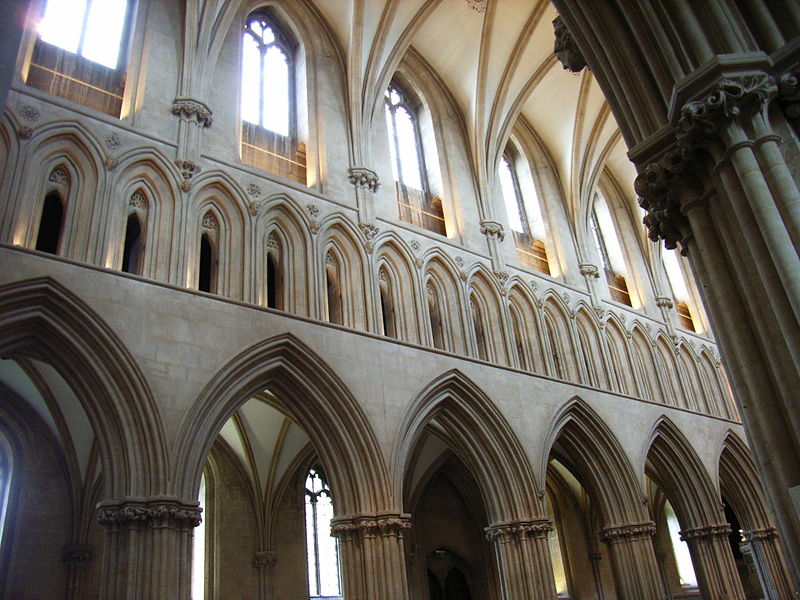 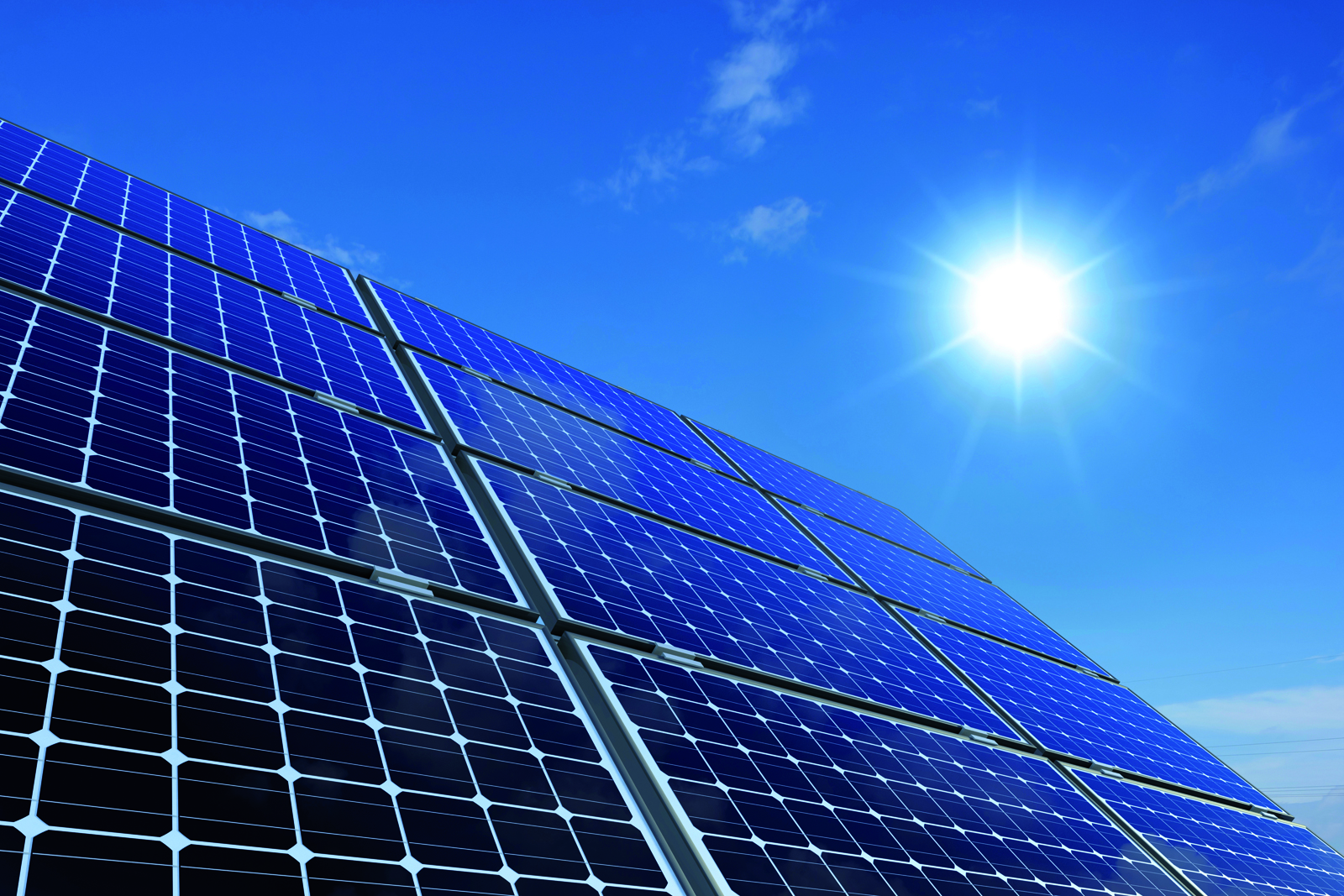 GREEN ROOF
WATER COLLECTION
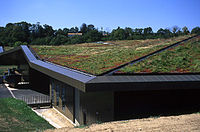 LEED Silver Certification
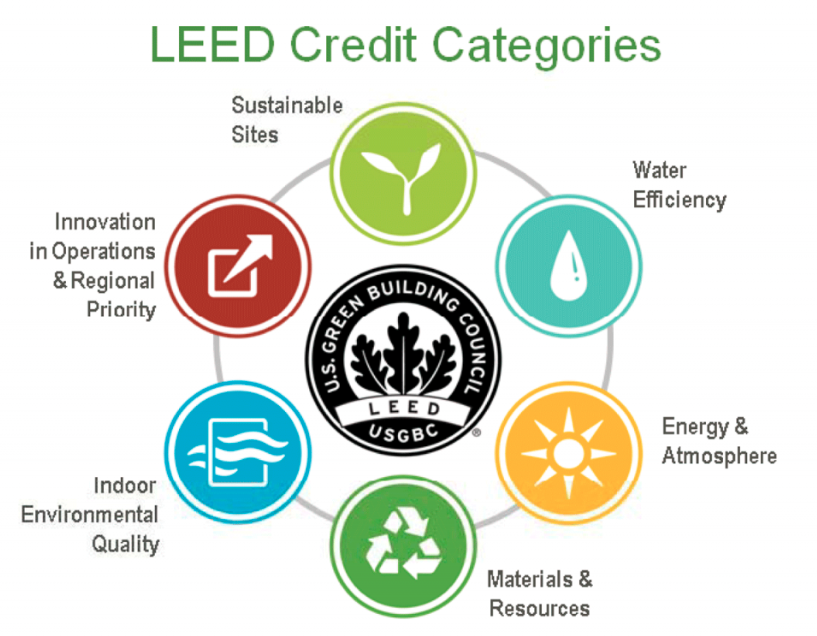 LEED Credits
Location and Transportation
Water Efficiency
Energy and Atmosphere
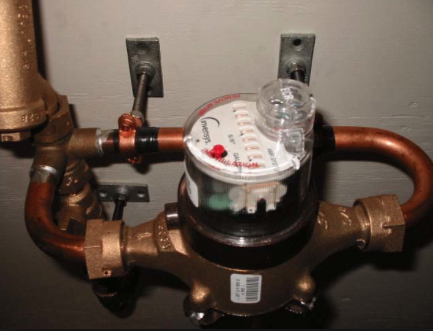 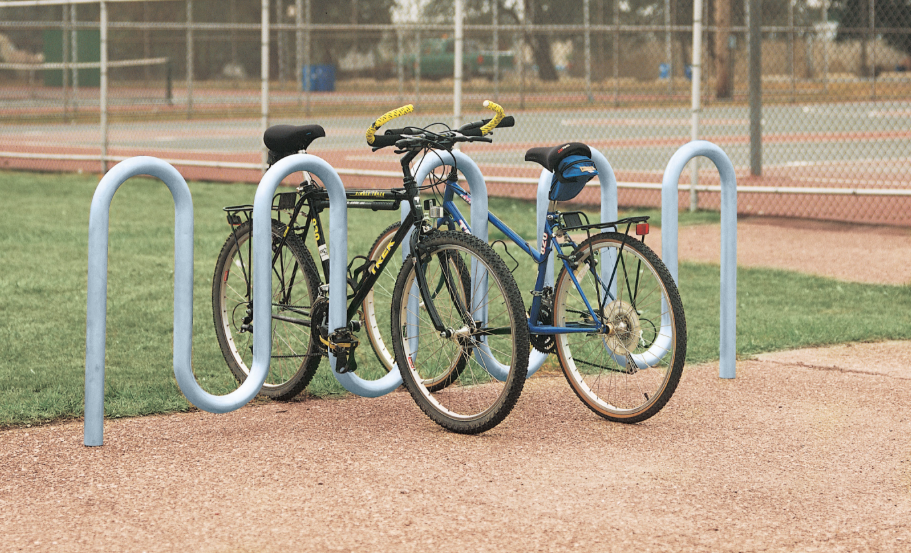 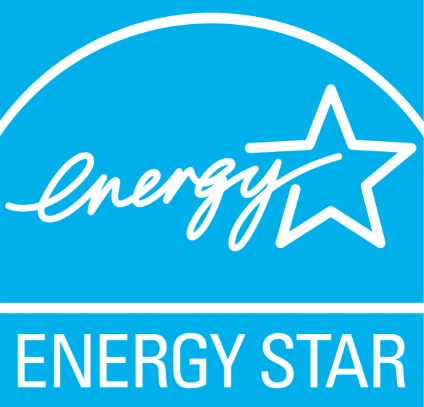 LEED Credits
Sustainable Sites
Materials and Resources
Indoor Environmental Quality
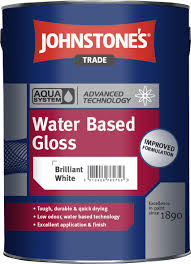 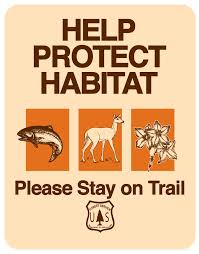 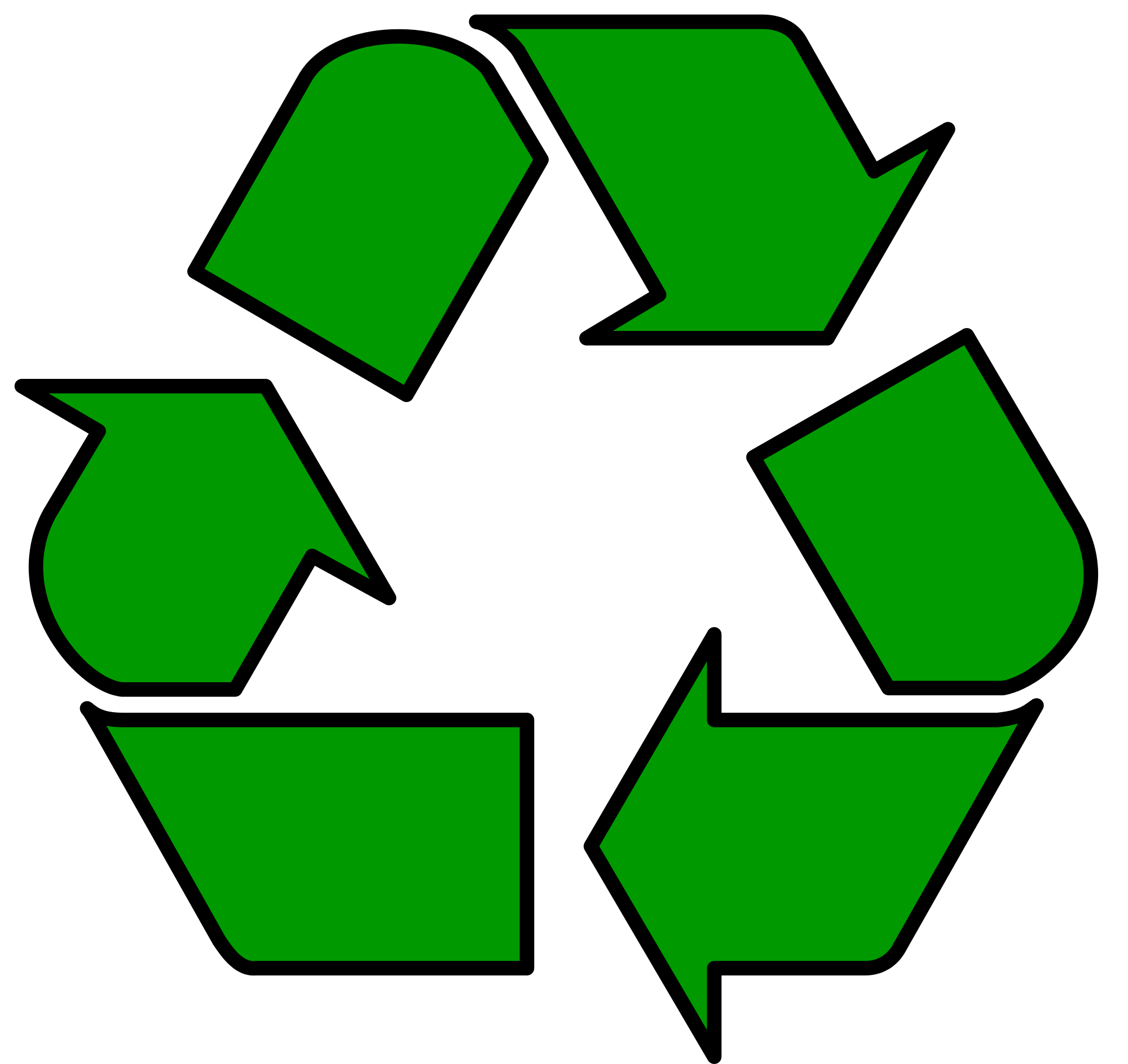 Wellness across cultures and beliefs
Nondenominational sacred spaces
Large Activity Venue
Meeting room
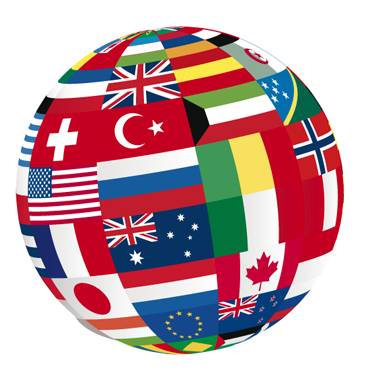 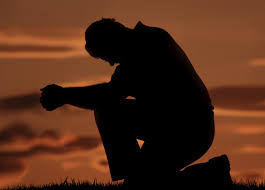 Community Involvement
Field Room
Large Activity Venue
Weight and Cardio room
Meeting rooms
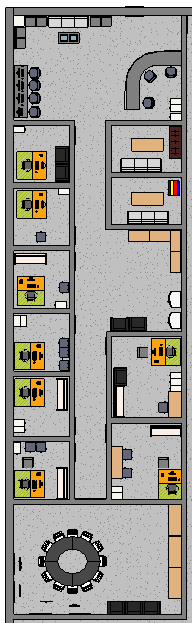 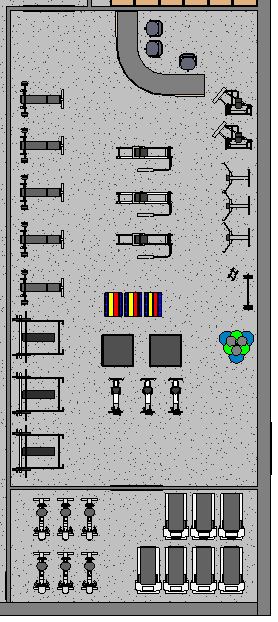 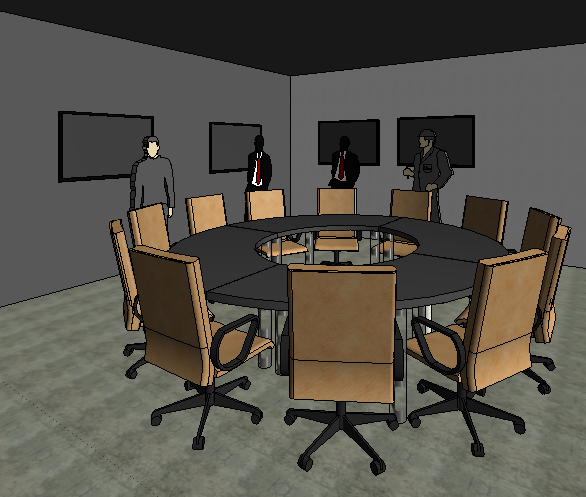 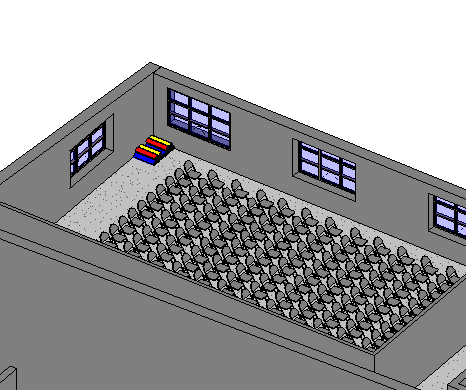 QUESTIONS???
For references see paper